النحت الاغريقي في القرن الرابع قبل الميلاداعداد م. شيماء مقداد حميد
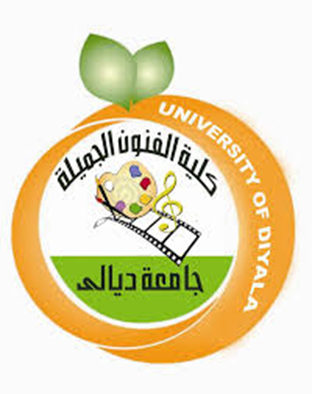 يعتبر النحت في القرن الرابع قبل الميلاد امتداداً لفن النحت المشار اليه سابقاً، الا ان هناك تغييراً تدريجياً قد حدث بعد حرب (البلوبونير) التي حدثت بين (أثينا وسبارطة) من جهة، ومن جهة اخرى كان لتعاليم الفلاسفة امثال سقراط والسفسطائيين الدور الكبير في توجه فن النحت، حيث صار الاهتمام بالنزعة الفردية بدلاً من المثل العليا، وهذا ما اعطى الجسم البشري في النحت له اهمية خاصة انعكست من خلال الرشاقة في الحركة التي اصبحت من مميزات السم، وتعبيرات الوجه بدت في رقة حالمة توضح شيئاً من الانفعال، واتخاذ الملابس شكلاً طبيعياً دون مبالغة في شفافيتها.
أهم مميزات فن النحت اليوناني في القرن الرابع قبل الميلاد :
1- الاعتماد على تجسيد الشكل البشري حيث اولى أهمية خاصة بجسم الانسان، بحيث جسد الفنان الاغريقي الآلهة بهيئة بشرية.
2- اهتم النحات الاغريقي بتجسيده حركة الجسم ومحاولة اظهار تلك الحركة بشكل جلي بعد ان امتازت تماثيل مصر القديمة بالسكونية والجمود.
3- اهتم النحات الاغريقي بالدقة في ابراز التفاصيل التشريحية لجسم الانسان وبما يتناسب مع حركة موقف الجسم.
4- الاعتماد على النسب القياسية وخاصة النسبة الذهبية في صياغة اجزاء الجسم وبما يعطي للتمثال اقصى ما يمكن من القيم الجمالية.
5- التأكيد على التناسق والرشاقة وابراز العضلات، وذلك لميول الثقافة اليونانية باتجاه الرياضة وحب الالعاب الرياضية.
6- استخدام النحات الاغريقي الرخام كمادة اساسية في منحوتاته بالاضافة الى البرونز والعاج والترصيع بالذهب والاحجار الكريمة.
7- تأثر النحات الاغريقي بالنهضة العلمية والعملية والطروحات الفلسفية التي اصبح لها دور بارز في دفع هذا الفن الى الامام (كطروحات سقراط، افلاطون، ارسطو، الفيثاغوريين...)
أهم نحاتي  هذا العصر (القرن الرابع قبل الميلاد):
 اسكوباس:
لقد مارس هذا الفنان فنوناً مختلفة مثل العمارة والنحت، واستطاع الجمع بينهما، وقد اتجهت جميع محاولاته باستمرار الى التعبير بالشكل الفني عن حالات نفسية وذلك من خلال ملامح الوجه والحركات. ومن اهم اعماله:
أ- معبد (أثينا آليا): في تيجا فقد اشتغل فيه كمعماري، وعمل فيه تمثالين وثام بنحت الفرتنون الشرقي والغربي لهذا المعبد.
ب- معبد (آرتميس): في آسيا الصغرى، وعمله في تزيين اعمدة هذا المعبد.
ج- قبر (موزوليوس) : احد امراء اليونان في آسيا الصغرى، حيث اشترك اسكوباس مع ثلاثة من زملاءه الفنانين في تزيين افريز الضريح، اذ كانت الجهة الشرقية من عمل هذا الفنان والتي تناول فيها موضوع الحربي بين اليونانيين والامازون.
براكستيل:
وهو من ابرع نحاتي عصره، وقد وصل بفنه الى الذروة، وتمتاز اعماله بالتعبير الدقيق وروع التأمل والخلود في اللانهائية. امتازت اعماله بحيوية الجسم، كما تظهر في تماثيله الرقة والنعومة ويرتسم على وجوهها تعبير هادئ يتمشى مع الملامح الوادعة، مما جعل لها جاذبية نادرة المثال. واهم اعماله:
أ- تمثال (هرميس ودينيزوس) في اولمبيا: وهو تمثال من الرخام يمثل (هرميس) وقد تسلم من الآلهة (زيوس) (ديونيزوس) الصغير عند ولادته، وقد وقف (هرميس) يقدم عنقوداً من العنب الى (دبونيزوس).
ب- تمثال (ابوللو قاتل السحلية): حيث يظهر الإله (بوللو) محدداً بصره على سحلية افقية في يده التي يستند اليها. وهو ينوي قتلها برمح يمسكه بطرقة افقية في يده اليمنى، وعلى شفتيه ابتسامة تعبر عن السخرية.
ج- تمثال الآلهة (افروديت): حيث انه اول من نحت الآله (افروديت) بشكل عاري او شبه عاري. ويقال انه نحت (خمسة تماثيل) على هذه الاكلة.
د- رأس (افروديت): ورأس آخر لفتاة تبدو عليه علامات الرقة والغموض والحزن الذي يبدو على الوجه
لايزبيوس:   
كان هذا النحات يصنع تماثيله من البرونز عكس ما قبله الذين كانوا يفضلون الرخام وتمتاز تماثيله بدقة ومهارة عالية، وكانت اكثر اعماله تمثل اللاعبين الرياضيين، امتازت تماثيله برشاقتها ونحافتها وطول قامتها. ومن اشهر اعماله:
أ- تمثال (اوكسيمنوس): ويمثل شاباً رياضياً يزيل ما تحت ذراعه اليمنى من زيت الزيتون بعد ممارسته المصارعة في الملعب.
ب- تمثال الاسكندر الاكبر: وهي مجموعة تماثيل الاسكندر الذي اعتبر (لازبيوس) نحاته الرسمي منها تمثال نصفي للاسكندر (محفوظ بمتحف اللوفر) ونحت مواضيع تابوت (الاسكندر الاكبر) (وهو الآن في القسطنطينية) والذي يظهر فيه الاسكندر الاكبر وهو يحارب الفرس. وعلى الجانب الاخر وهو يظهر محارباً للاسود حيث يهاجمه الاسد.